Conscience
Areas of Study:

Different views of the conscience (innate, God-given, the “voice of reason” or instilled by others).
The nature and role of the conscience: whether conscience is a reliable guide to ethical decision-making.
Does the existence of the conscience and morality act as proof for the existence of God and the afterlife?

The Bible and conscience: St Paul
The nature and role of the conscience: Aquinas.
The nature and role of the conscience: Butler.
The nature and role of the conscience: Freud.
The nature and role of the conscience: Fromm.
The nature and role of the conscience: Newman.
The nature and role of the conscience: Piaget.
What is Conscience?
The Oxford Dictionary of English defines conscience as:
A person’s moral sense of right and wrong, viewed as acting as a guide to one's behaviour.

As such it ought to be expected that conscience should play a decisive role in any moral decision. Yet, if you turn to recent books on moral philosophy, it becomes clear that conscience plays very little part in contemporary ethics. 

Its bad press is, in part, due to two factors. These are (a) that scholars have differed radically over what they mean by conscience and (b) the source of the conscience continues to be highly contested.
Conscience
A study of conscience crosses over between psychology and philosophy, because it raises questions about the origins and purpose of guilt feelings and feelings of shame in guiding human behaviour.

Would you ever act against the strong views of your peer group?
Would you ever disobey the voice of your conscience?
Can your conscience be mistaken?

All this presupposes that we are clear what conscience is. Is it a "voice" in our heads? Or a feeling in our gut? Is it a process of reasoning as Aquinas suggested, or something purely God-given, as Butler argued? Does our conscience come from an authority figure, as Fromm suggests, or from our upbringing, as Freud argued?
Conscience and God?
Although there is no Hebrew word for conscience, there is a Greek word ‘synderessi’ which appears in the Book of wisdom 17:11. In the New Testament, St Paul mentions conscience many times. He describes it as an awareness of what is good and bad, and observes that it can be weak and mistaken (1 Corinthians 8:10-12). 


Christian writers in the first few centuries developed explanations of conscience and its role in moral decision –making. St Jerome (AD 147-240) saw conscience as the power to distinguish good from evil, writing ‘the spark of conscience...with that we discern that we sin’.
The Bible and Conscience
The Old Testament has no word for ‘conscience’, but it does speak of the true heart that interiorises the divine law. Some Old Testament figures experience God calling them to live his will or Law; at other times they experience him probing or judging their hearts. Jesus taught his followers to have a pure heart:
God blesses those whose hearts are pure, for they will see God. Matthew 5:8 

What goes into a man's mouth does not make him 'unclean', but what comes out of his mouth, that is what makes him 'unclean' ... the things that come out of the mouth come from the heart, and these make a man 'unclean'. Matthew 15:11,18 

This then is how we know that we belong to the truth, and how we set our hearts at rest in his presence whenever our hearts condemn us. For God is greater than our hearts, and he knows everything. Dear friends, if our hearts do not condemn us, we have confidence before God. 1 John 3:19-21
St Paul and Conscience
Paul uses the term συνειδησις - often translated as 'conscience' and 'heart' - to describe the human ability to know and choose the good. He taught that all people, whether or not they are Christians, know what is right and wrong. He said it is written on our hearts: 

When outsiders who have never heard of God's law follow it more or less by instinct, they confirm its truth by their obedience. They show that God's law is not something alien, imposed on us from without, but woven into the very fabric of our creation. There is something deep within them that echoes God's yes and no, right and wrong. (Romans 2:14,15, The Message). 

For Paul, conscience is the universal knowledge of God's law, an inner guiding of our external behaviour. Our conscience can be corrupted, but through Christ's redeeming love, and the action of the Holy Spirit, we can 'put on the mind of Christ'.
Aquinas and Augustine
Aquinas – Rational Conscience
Aquinas held reason in the highest esteem. He said "Reason in man is rather like God in the world." Most famously, Aquinas claimed:
To disparage the dictate of reason is equivalent to condemning the command of God.
Aquinas thought that practical reason, through reflection on human nature, can determine primary moral principles (which he called the 'Primary Precepts'). Our 'conscience' then derives secondary principles ('Secondary Precepts') which are applied. As we practice balancing our needs against the needs of others, we develop Prudence.

 
Augustine had used the term 'synderesis' to mean an innate knowledge of right and wrong. He held that this was faulty, due to the fall, and that Christians should look to the authority of the Church and Scripture. Aquinas disagreed, holding that conscience has binding force.

Key terms:
synderesis - an innate knowledge of human nature and primary precepts through practical reason 
conscientia - deriving secondary precepts, and applying them 
prudence - the virtue of right-reasoning in moral matters, balancing ours and others' needs
Use your conscience nots to explain what Aquinas said about how our conscience can be vincibly and invincibly wrong.
Key word Match up
The virtue of right-reasoning in moral matters, balancing ours and others' needs.
synderesis -


Conscientia-


Prudence-
Deriving secondary precepts, and applying them.
An innate knowledge of human nature and primary precepts through practical reason.
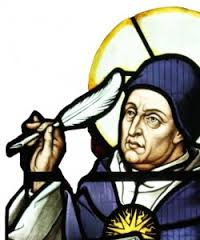 Butler: The Conscience is our Natural Guide
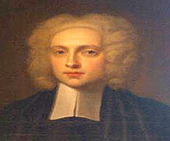 Butler was a Bishop in the Church of England. He believed, as Aquinas did, that we have a God-given ability to reason. Butler would say that we must listen to our conscience because it allows us to act as a moral judge. It is not an intuitive feeling about what is right - instead, it is an ability to use reason to weigh up factors in a moral decision.
 
     Conscience does not only offer itself to show us the way we should walk in, but it. likewise carries its own authority with it, that it is our natural guide, the guide assigned us by the Author of our nature: it therefore belongs to our condition of being: it is our duty to walk in that path, and follow this guide
Butler: Ultimate Authority
Butler says we have a number of influences, but the conscience should not be seen as merely one among many drives or passions. The conscience should have ultimate authority over all of our instincts. 

‘That principle by which we survey, and either approve or disapprove our own heart, temper, and actions, is not only to be considered as what is in its turn to have some influence; which may be said of every passion, of the lowest appetites: but likewise as being superior; as from its very nature manifestly claiming superiority over all others... Had it strength, as it has right; had it power, as it has manifest authority, it would absolutely govern the world.’
Butler
Conscience is therefore the supreme authority in Human Nature, and we should not disregard it.

As such, every human being has the ability to make moral judgements, through the exercise of the conscience. Butler says that his conscience directs the individual as they make judgements based on the two (possibly conflicting) principles of self-love and benevolence (love of others). Conscience always argues against self-love and in favour of love of others.
 

The conscience “adjudicates between the two interests, Self-love and Benevolence

This guidance is intuitive. It is a gift from God, and as such, it’s guidance is not an option! It has universal authority in all moral judgements. 

Problems with Butler’s ideas: 
Intuition is not infallible – the conscience could be misinformed or even wrong!
Without an appeal to external, objective moral yardsticks, it is possible that Butler’s idea allows moral anarchy, where an individual can intuit what is best regardless of the moral character of an action.
The appeal to intuitive conscience is self-authenticating. It has its authority from within itself.
Evaluate: How would Thomas Hobbes reject Butler’s Benevolence?
Newman: A law of the mind
Newman described conscience as a 'law of the mind', but he did not see it as giving us commandments to follow. 

The conscience is not a set of rules, a feeling of guilt or something that we obey in order to gain a reward from God. It is a clear indication of what is right: 
‘It was not a dictate, nor conveyed the notion of responsibility, of duty, of a threat and a promise...’
Newman is often quoted as saying he would drink a toast to the Pope, but to the conscience first. Seeing the full quote, this is an unfortunate epitaph, as Newman wasn't about to drink to either:

Certainly, if I am obliged to bring religion into after-dinner toasts, (which indeed does not seem quite the thing) ‘I shall drink to the Pope, if you please, still, to Conscience first, and to the Pope afterwards...’ 
Newman was merely saying, like Butler and Aquinas before him, that the conscience should have ultimate authority.
Is Conscience psychological?
Freud was a psychiatrist most famous for founding the psychoanalytic school of psychology. Two key aspects of his approach are the assertion that sexual desire is the prime motivating drive in all humans, and the importance of the unconscious mind.
Freud's theory of the conscience is entirely at odds with all of the positions so far. He saw the conscience as part of the unconscious mind, and believed that it arose as a result of bad experiences early in life
Many psychologists have come to question Freud's understanding of the conscience, and see a well-developed conscience as part of a healthy human mind.

 However, most continue to reject the notion of a God-given conscience. 

Piaget was a developmental psychologist. He believed that by studying human behaviour, you could see how conscience develops over time. It certainly isn't something that humans are born with.
Freud
He saw the conscience as part of the unconscious mind, and believed that it arose as a result of bad experiences early in life, as well as disapproval from parents and society.
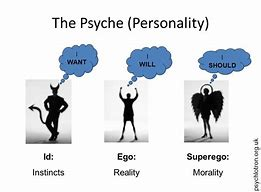 This negative aspect of the human psyche, part of and sometimes equated with the 'superego', is not usually in control of our actions, or not in those with healthy minds. Freud taught that 'ego', our conscious personality, usually balanced the pull of the 'id' (our desires) and the 'superego' (our guilt).

To be ruled by your superego would make you overly judgmental, inflexible and irrational. Freud would argue against allowing the conscience to have control over our decisions about how to act.
Piaget
He highlighted four developmental stages:
0-2 years. During this stage, babies would learn about the world around them through their senses and by moving about. They become able to differentiate themselves from the world around them, and learn about the permanence of objects.
2-7 years. During this stage, children develop language, although they find it hard to see the world from a viewpoint other than their own. They classify things by single shared features.
8-11 years. They are able to think logically to develop explanations about the world around them. 
11-15 year. They can reason using abstract concepts. They begin to think about the future, the hypothetical and ideological issues.
According to this model, a person doesn't have a fully functioning conscience before the age of 11.
Many psychologists have come to 
question Freud's understanding of 
the conscience, and see a well 
developed conscience as part of a 
healthy human mind. However, most 
continue to reject the notion of a 
God-given conscience. Piaget was a 
developmental psychologist. He 
believed that by studying human 
behaviour, you could see how 
conscience develops over time. It 
certainly isn't something that 
humans are born with or are given.
Evaluate: What does this mean for the reliability of the conscience and the different things that might impact on its development?
Fromm and Authoritarian Conscience
Eric Fromm experienced all the evil of Nazism and wrote his books to reflect on how conscience and freedom can be subverted even in the most civilised societies. 


The authoritarian conscience is the internalised voice of the external authority, something close to Freud's concept of the superego considered above.

This internal voice may be backed up by fear of punishment, or spurred on by admiration or can even be created because I idolise an authority figure, as Unity Mitford did Adolf Hitler. As Unity found, this blinds us to the faults of the idolised figure, and causes us to become subject to that person's will, so that "the laws and sanctions of the externalised authority become part of oneself" (1947:108).
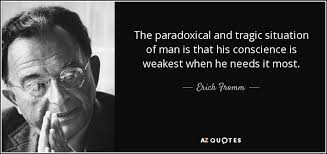 Fromm
To Fromm the voice of the authoritarian conscience is obeyed not because it is good but because it is in authority. So, as with the Nazis, ordinary seemingly civilised human beings do atrocious evil because they are subject to a voice which comes essentially from outside them, bypassing their own moral sense. 

This authoritarian conscience can come from:
• Projection onto someone of an image of perfection.• The experience of parental rules or expectations.• An adopted belief system, such as a religion, with its own authority structure.
Fromm’s Humanistic conscience

The humanistic conscience, in contrast, is "our own voice, present in every human being, and independent of external sanctions and rewards" (1947:118). Fromm sees this voice as our true selves, found by listening to ourselves and heeding our deepest needs, desires and goals. It can be hard to access this humanistic conscience.
Modern thinkers
Vernon Ruland
Richard Gula
Ruland tries to find a 'via media' (middle road) between rationalism and Divine Command. He views a moral decision as a reflection of 
"ethics of loyal scrutiny“
which is enriched by many sources of moral and religious wisdom. It is not exclusive to Christianity, however; conscience is the interpretation of the voice of a God.
Gula says it is misleading to view conscience as a series of laws. He said that communities which influence how we see the world determine how our conscience works.
Vincent MacNamara
MacNamara is probably the best of the modern day ethicists to talk about in an exam. He says the conscience is not a voice, as Newman argues, but an attitude. He criticises Aquinas for referring to it as a 'faculty' we possess.Life is a moral path, MacNamara says, and it is up to us how we follow it. The attitude of our conscience shouldn't revolve around pleasure and profit. His belief is arguably quite similar to a virtue ethics approach of learning and an attitude we develope, and he says that"It is not so much that I have a conscience as that I am a conscience"
Evaluate: should we listen to our Conscience?
People should take notice of their conscience because…

The law and religion is not always right and does not always reflect changing society. For example many young Catholics use contraception when the Church does not allow it. They have made this decision because their conscience tells them that protecting themselves from unprepared pregnancy and sexually transmitted diseases is the right thing to do.
 
Martin Luther King followed his conscience and went
against the laws to fight for civil rights. The outcome of this was a new set of laws which were fairer than the previous racist laws that had been in place.
The conscience can give you an alternative to established norms and rules
 
Religious people view the conscience as the voice of God therefore it should be followed as it will always lead to the good.
 
People are conscientious objectors to war, meat eating, testing on animals etc. this shows that the conscience can lead to positive social changes.
Evaluate: should we listen to our Conscience?
People should not rely on their consciences because…

Even Aquinas said that the principles that guide a conscience might be misleading if the person did not have the correct faculty of reason, so the conscience cannot always be relied upon to make the correct decisions. A Catholic Christian might argue that the Bible is as important if not more important than the conscience when making moral decisions. 
 
If you give conscience supreme authority then what about all those people who would say that their conscience told them to kill or do other harmful acts.
 
If the conscience really is the voice of God then why do so many people feel torn when making moral decisions, one would expect the voice of God to be clear.
 
The conscience should not really be relied upon, as its existence is not proven. The conscience could just be norms and values of a particular society and not an inner voice. Or as Freud argued, conscience is associated with guilt
 
It would seem that conscience is irrational and that there are better ways of making moral decisions such as the principle of utilitarianism, doing the greatest good for the greatest number
 
However, instead of viewing the conscience as the voice of God, one could argue that our conscience is a stream of thought that allows us to reflect before making decisions. In this light then the conscience can only be a positive tool in moral decision making. 
Emphasis on the conscience could allow for a more relative approach to ethics, as one cannot predict how our conscience will direct us.
Evaluate and Plan:
Critically assess the view that the conscience is the voice of God.
List the thinkers
For the statement
Against the Statement
Key Thinkers:
Augustine 
Aquinas
Butler
Newman

Little Thinkers:
Plato
Moore
Kant
Key Thinkers:
Freud
Fromm

Little thinkers:
Nietzsche
Marx
Hobbs
Dawkins
Bentham
Past questions to do plans for:
Jan 2010
Assess the view that conscience need not always be obeyed
June 2010
Critically assess the view that conscience is  not a reliable guide to ethical decision-making. 
Jan 2011
Critically assess the claim that conscience is the voice of reason
June 2012 
How convincing are Butler's claims that people have an innate sense of right and wrong?